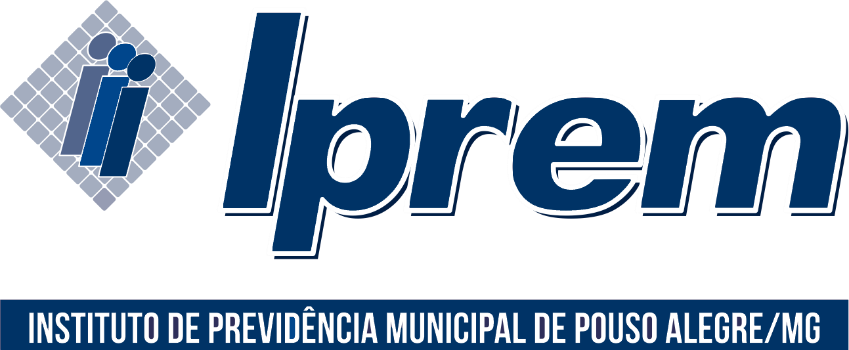 Prestação de Contas3° Quadrimestre
2019
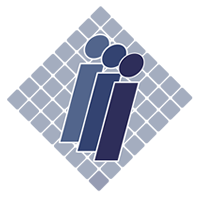 Receitas de ContribuiçõesPrefeitura Municipal
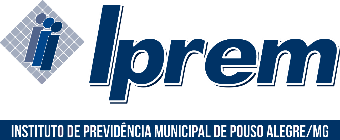 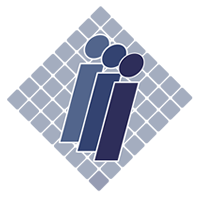 Receitas de ContribuiçõesCâmara Municipal
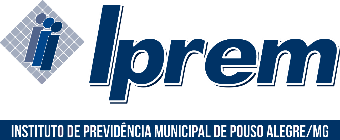 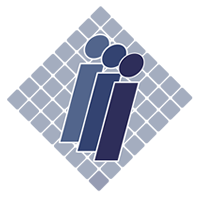 Receitas de ContribuiçõesIPREM
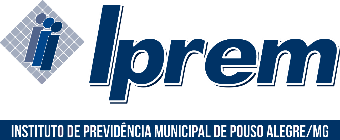 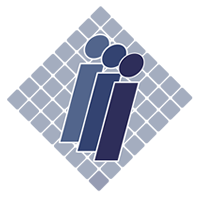 Receitas de ContribuiçõesInativo e Pensionista
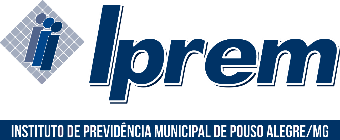 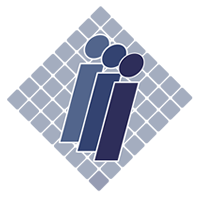 Outras Receitas
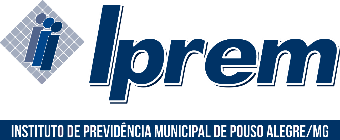 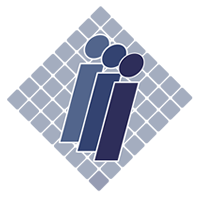 Despesas com Folha de Aposentadorias
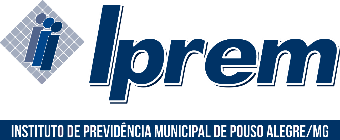 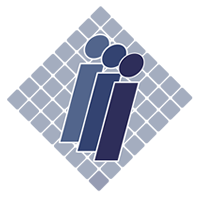 Despesas com Folha de Pensionistas
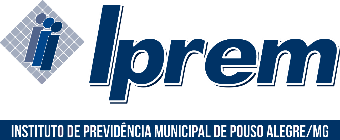 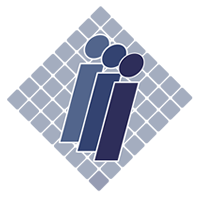 Despesas com Folhas dos Auxílios
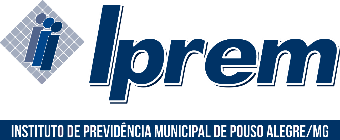 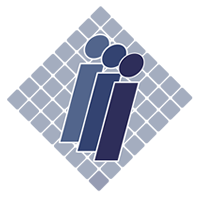 Salário-Família
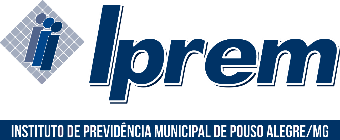 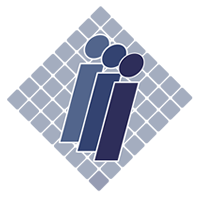 Despesas de Sentenças Judiciais
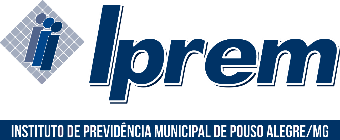 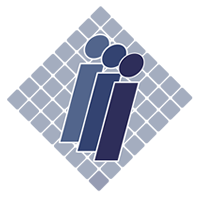 Acordos Administrativos
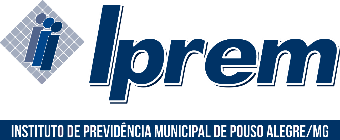 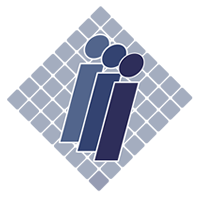 Despesas Administrativas IPREM
Teto: 2% do valor total das remunerações, proventos e pensões dos segurados vinculados ao RPPS
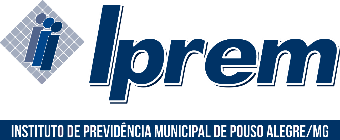 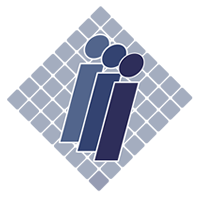 Tarifas Bancárias
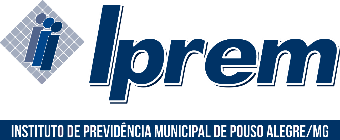 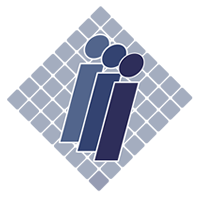 Rentabilidade Fundos Líquidos
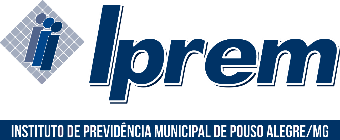 Rentabilidade Fundos Líquidos
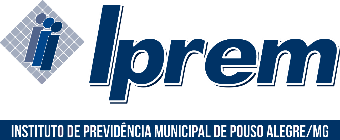 Rentabilidade Fundos Ilíquidos
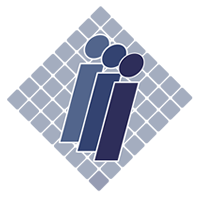 Saldo Fundos Líquidos
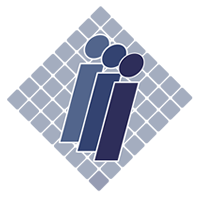 Saldo Fundos Líquidos
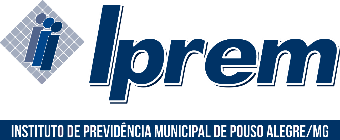 Saldo Fundos Ilíquidos
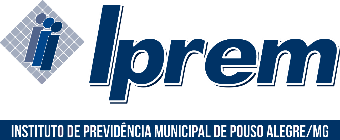 Comparativo
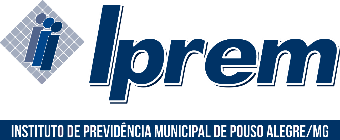 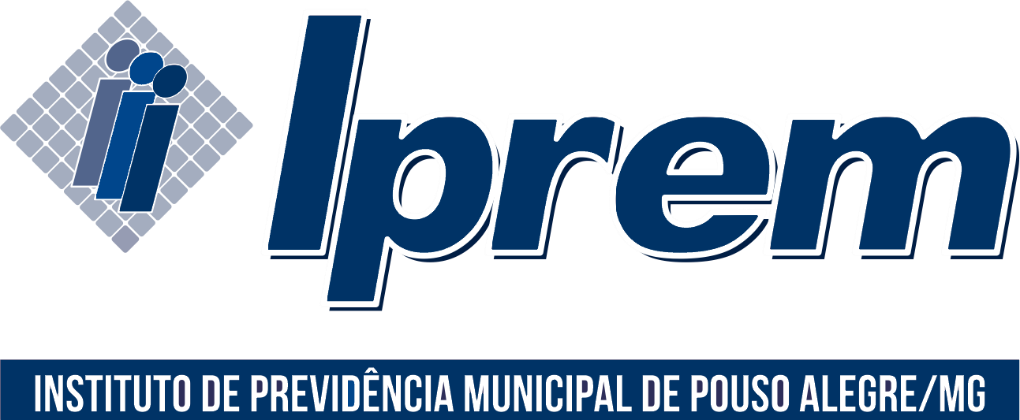 Obrigada!
Fátima Aparecida Belani
Presidente